The college spaces…
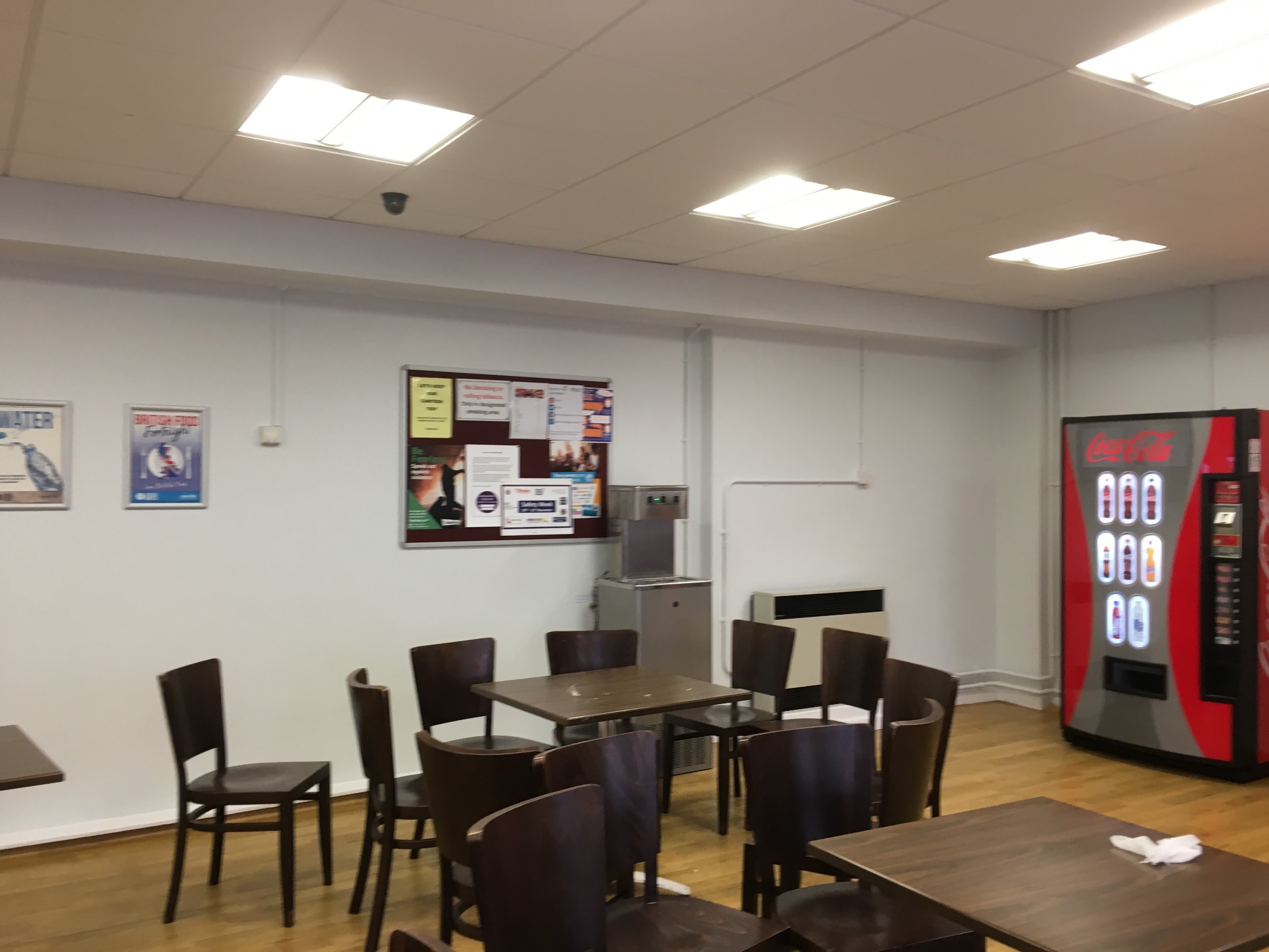 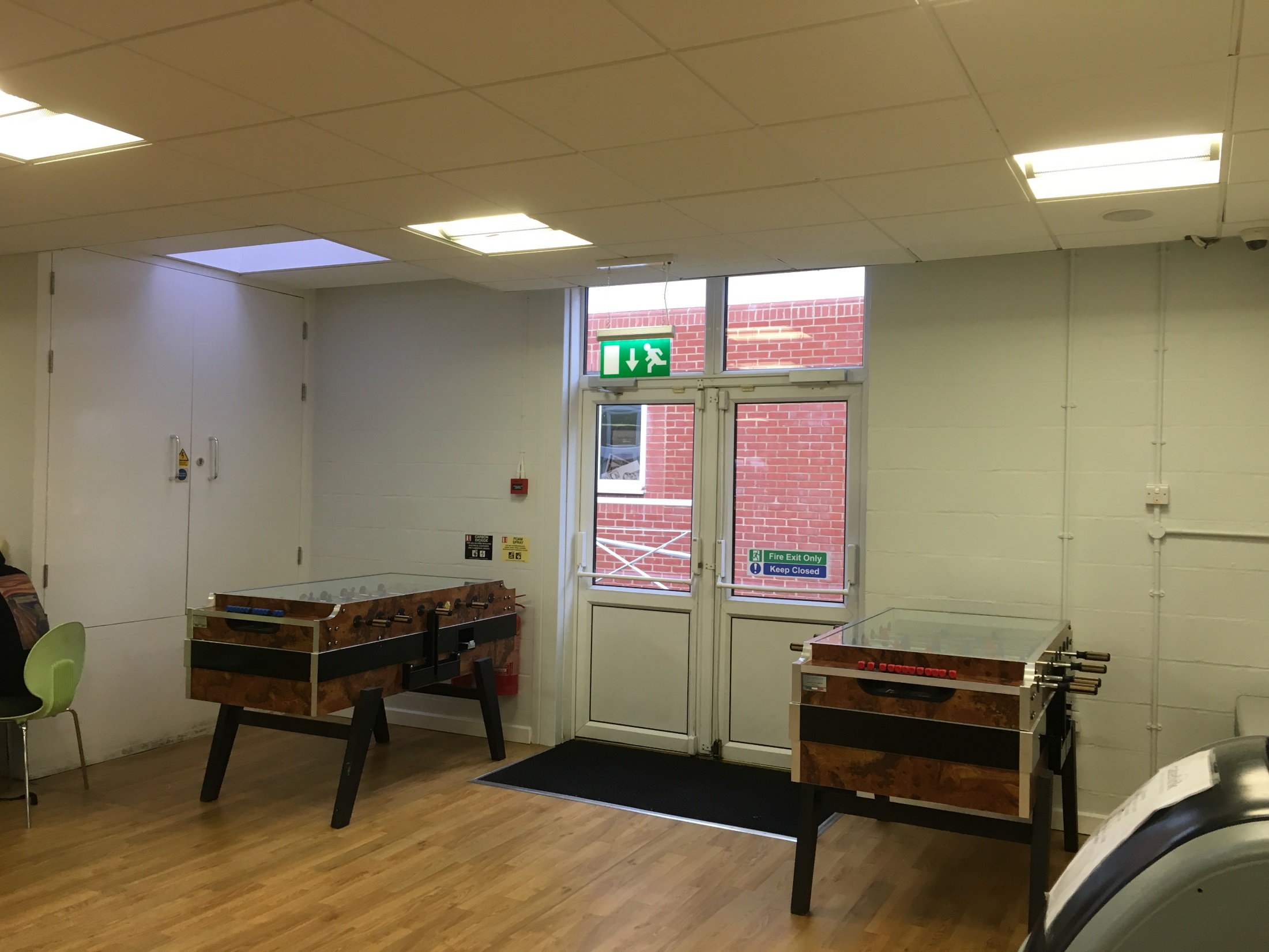 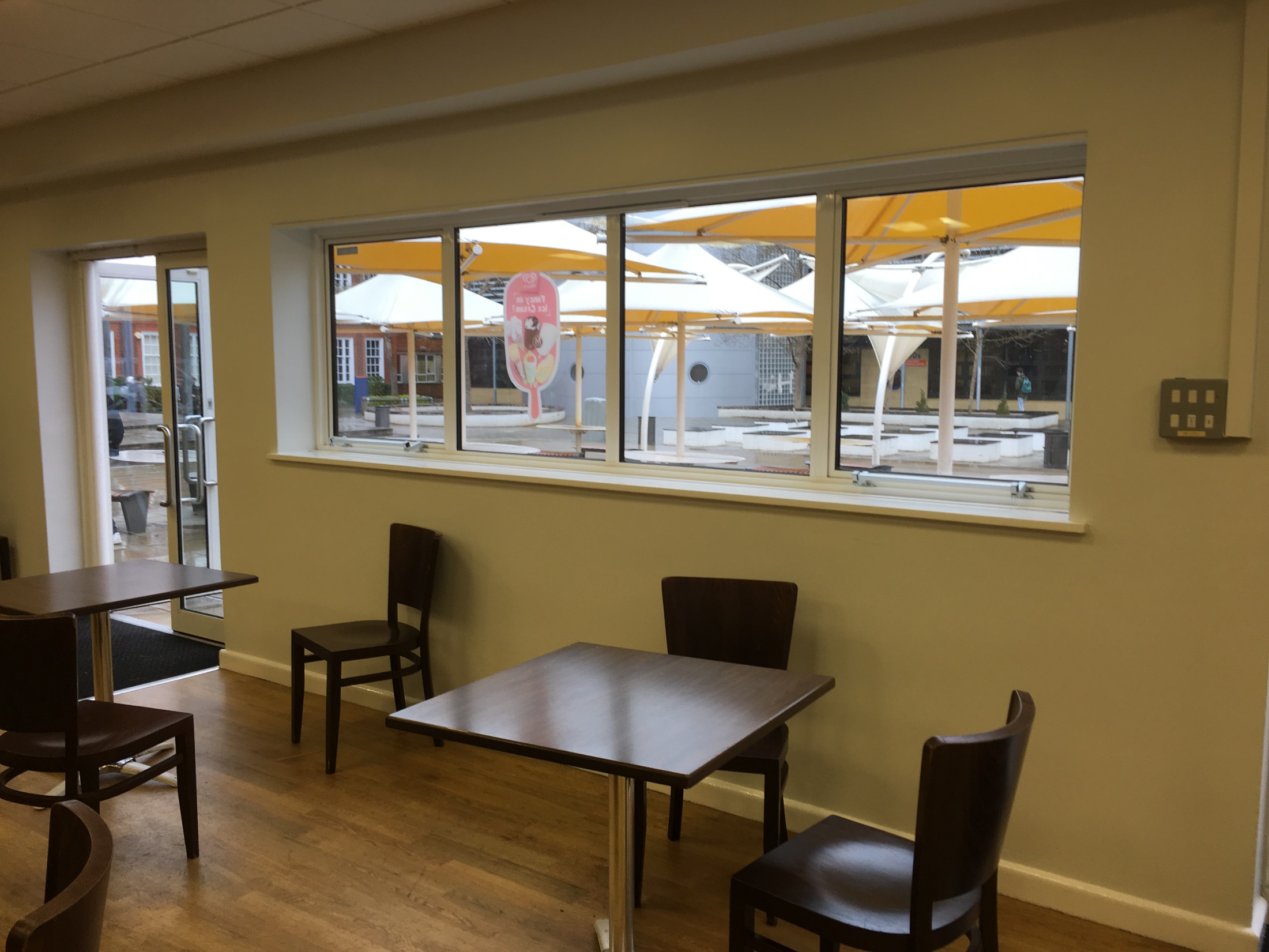 Your Brief:
Create photo collages to fill the boring spaces in the college canteen

In this lesson we will be using found images, next week you will be able to go out and photograph
Hannah Hoch
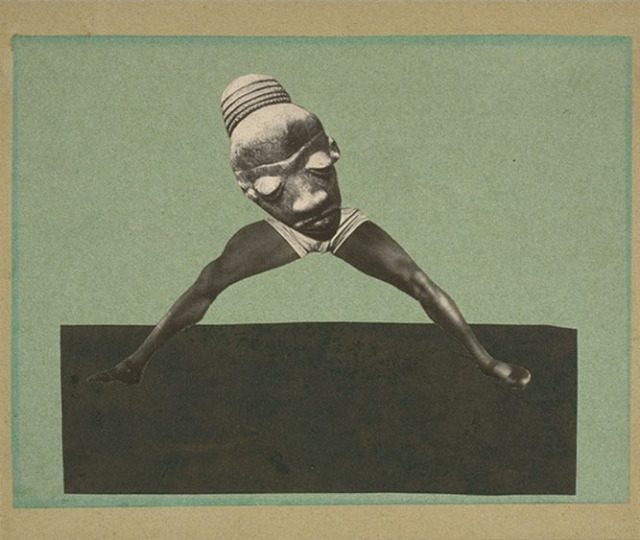 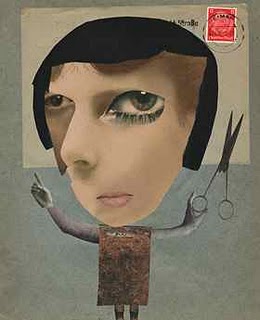 David Hockney
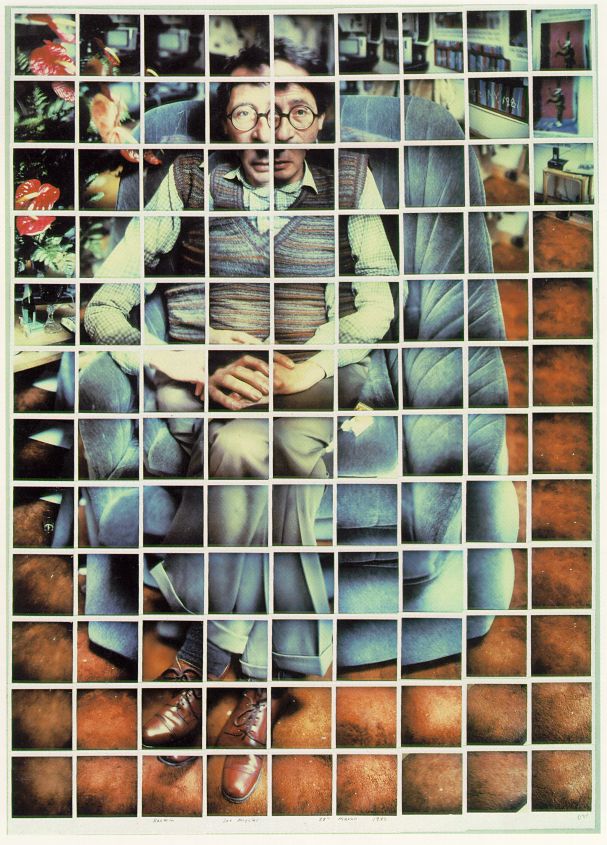 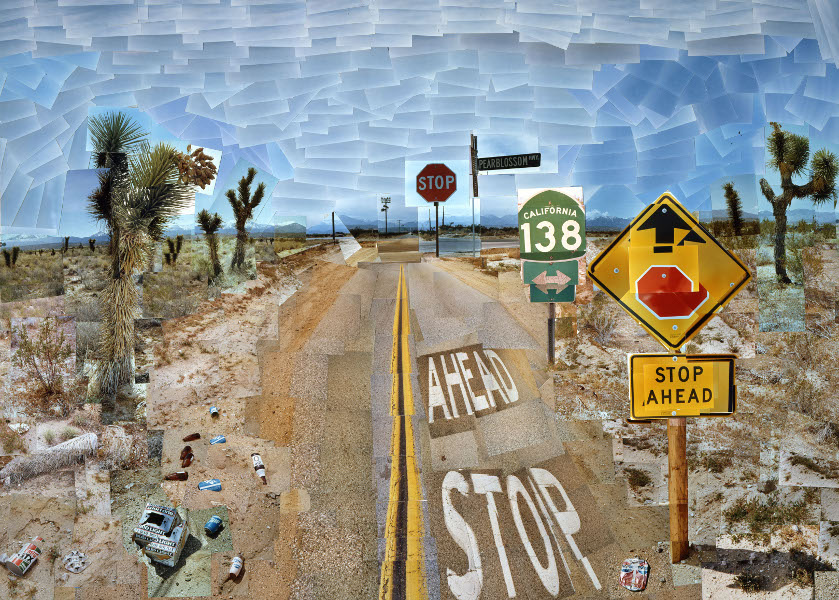 Bri Lamkin
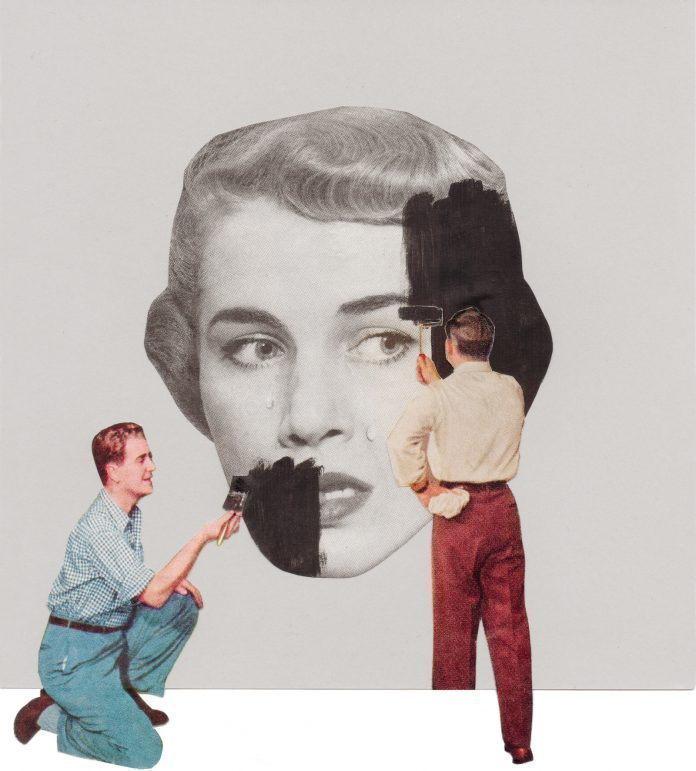 Jessie Craig
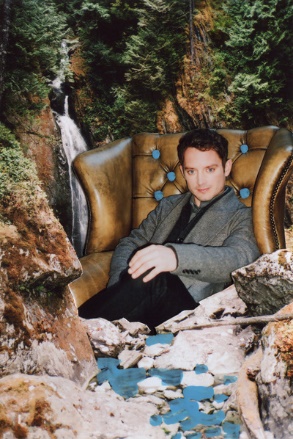 Ashley Edwards
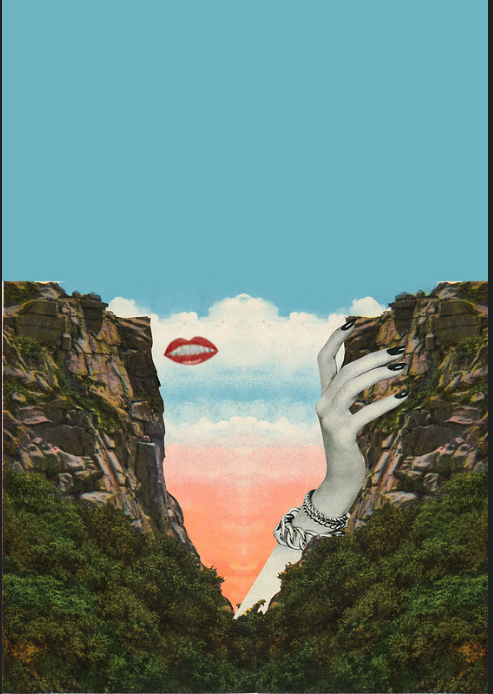 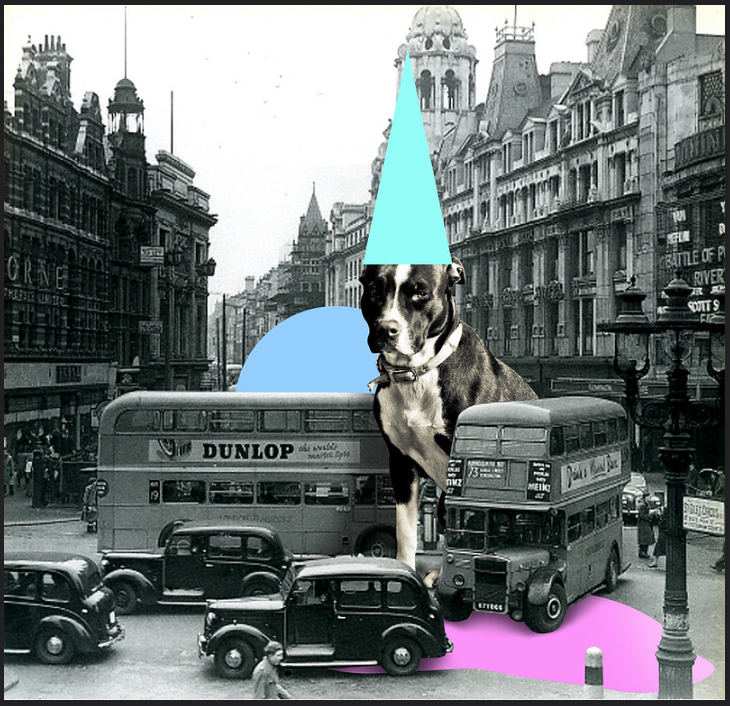 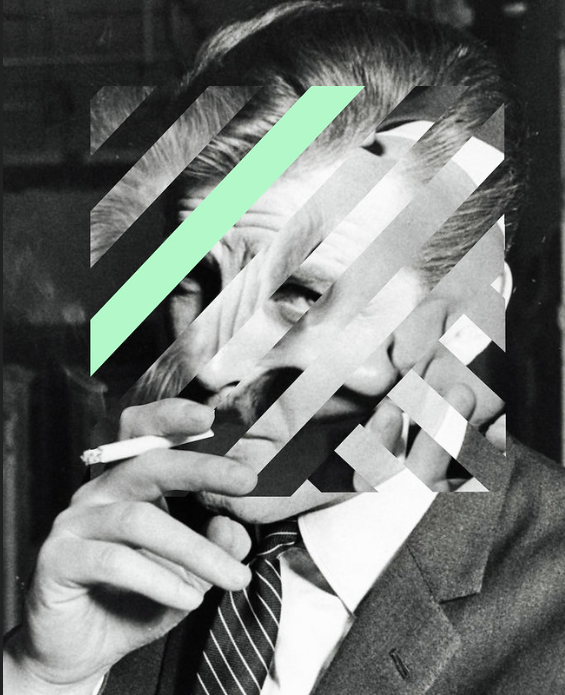 Use google to find a range of sample images for the photo collage you want to create
Save them into your personal area
Aim to get a mixture of portraits, landscapes
and still life photographs
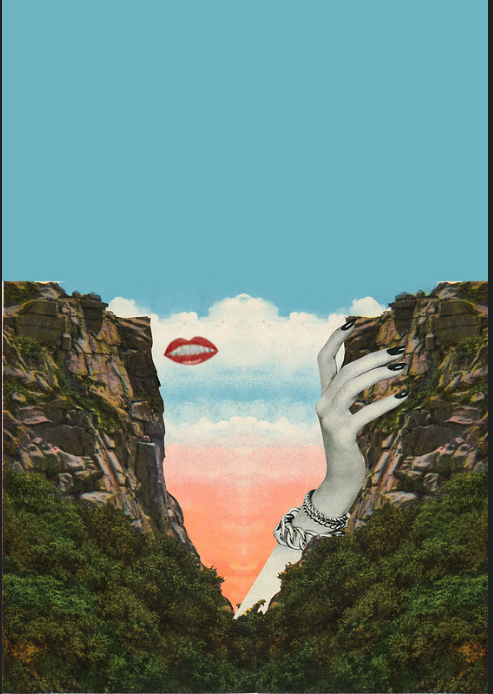 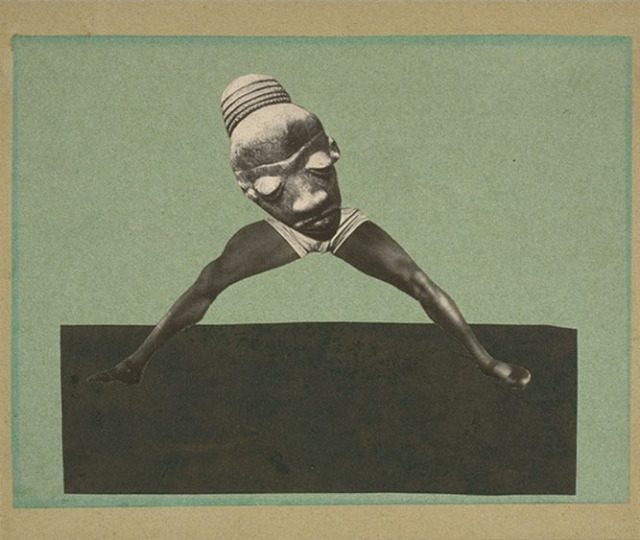 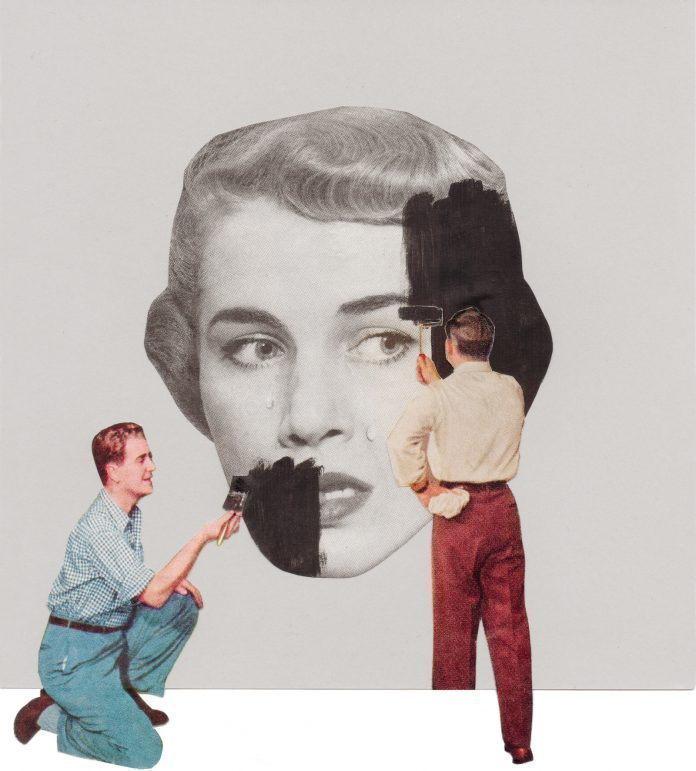 Open Photoshop CC
Create an A4 page
File 
New
297mm x 210mm
300dpi 
RGB Colour
There are a range of techniques we have used throughout the course that you should use when creating you photo collages:
Quick selection tool
Adjustment layers
Liquify
Lasso tool
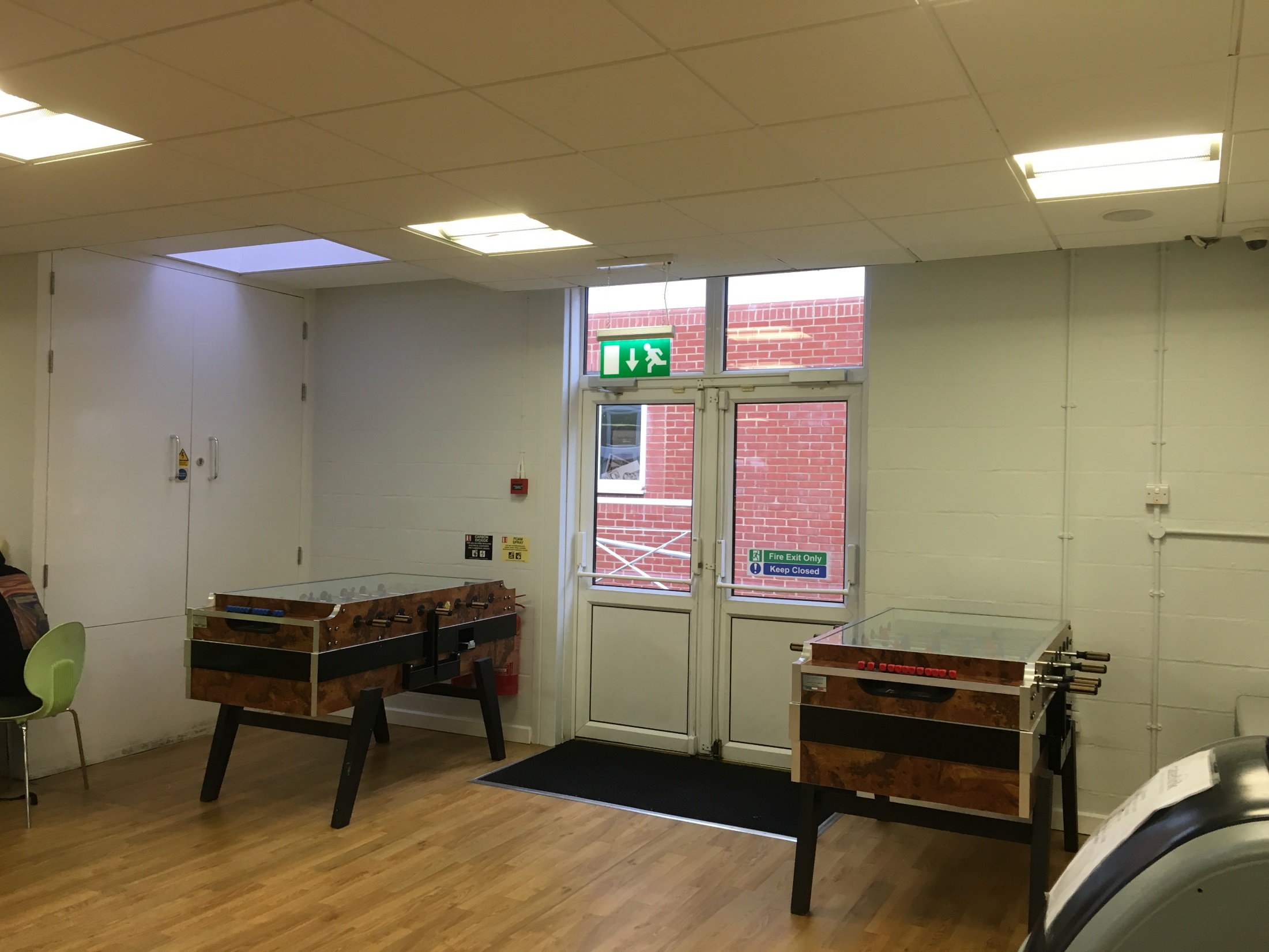 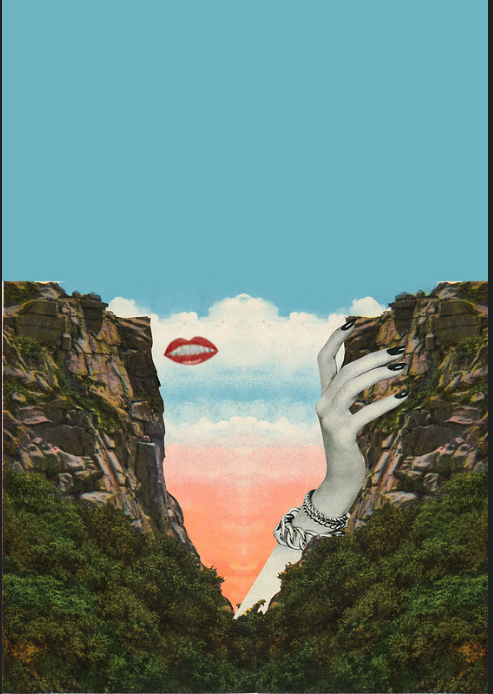 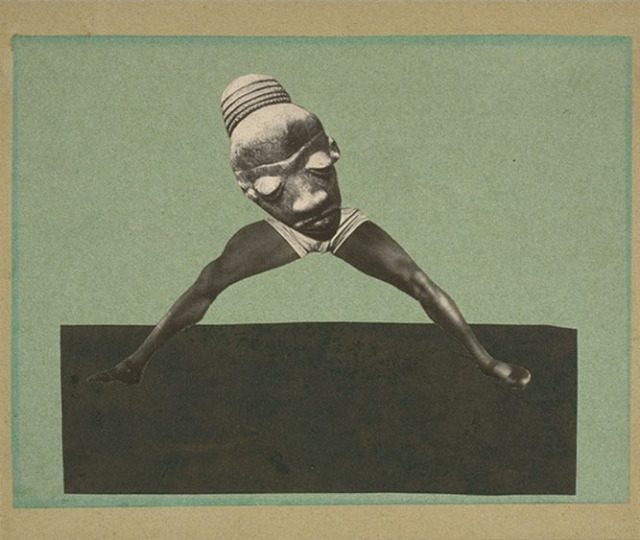 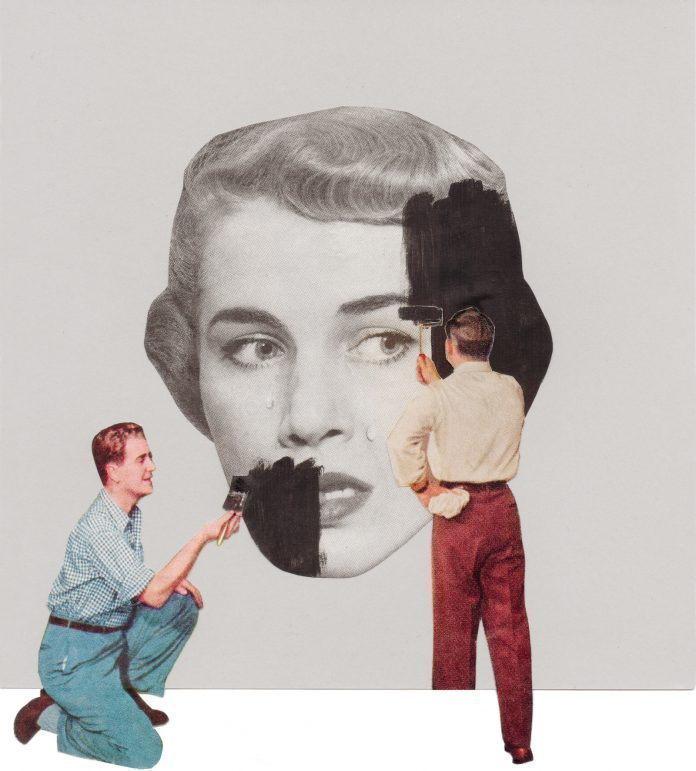